Reinforcement learning for optimized trade execution Nevmyvaka, Yuriy, Yi Feng, and Michael Kearns. "Reinforcement learning for optimized trade execution." Proceedings of the 23rd international conference on Machine learning. 2006.
w/ 羅名志
Introduction
The first large-scale empirical application of reinforcement learning to optimized trade execution. 
Based on 1.5 years of millisecond time-scale limit order data from NASDAQ (from INET)
Overall, we can achieve improvement in execution of 50% or more over baseline policy (S&L).
Goal : 
to SELL V shares of a given stock within a fixed time period H
maximizes the revenue received (use trading cost to measure)
Method : 
Q-learning (using Q-table)
Introduction – Problems and Action
Problems
To sell V shares of a given stock in time horizon H
Baseline : submit and leave (S&L) policies pick a fixed limit order price p, and place a sell order for all V shares
After H minutes, submit a market order for remaining shares and leave
Actions
action a : place a limit order for all of our unexecuted shares at ‘ask-a’
Introduction – States and Rewards
States（includes private and market variables）
Private：
elapsed time : t
remaining inventory : I
Market：
Bid-Ask Spread
Bid-Ask Volume Misbalance : signed difference between volumes quoted at the bid and at the ask
Market Order Cost : how much will it cost to submit a market order for the balance of inventory immediately.
Signed Transaction Volume : the signed volume of all trades within last 15 sec
Rewards
exec price – initial mid price
Introduction – Algorithm
The approximately Markovian nature of trade execution : 
The optimal action at any given point in time is approximately independent of any previous actions.

Example :
t = T, forced to submit a market order for all unexecuted shares
we now have all the information we need to determine the optimal action for t = T-1
having done that, we move one step t = T-2 and so on until t = 0
Having arrived at t = 0, we have a globally optimal policy

Assumption：
our actions do not affect the behavior of other market participants ( do not affect market state variables )
Introduction – Algorithm
Introduction – Algorithm
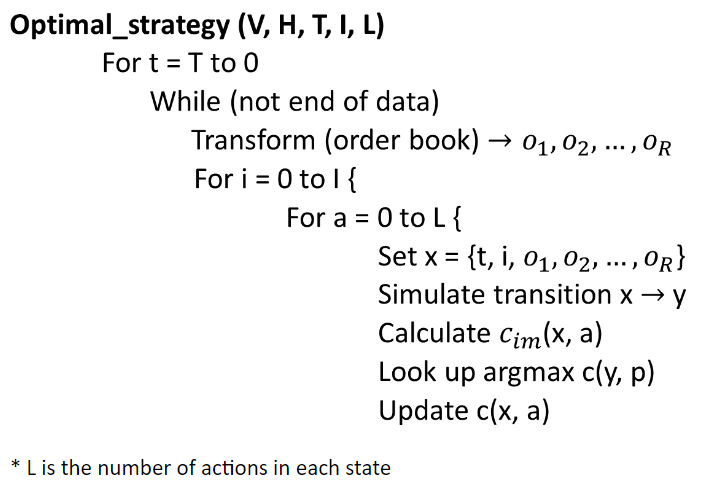 Introduction – Experimental Methodology
Investigate 3 stocks : AMZN, NVDA, QCOM;  two order sizes :  V = 5000 shares / 10,000 shares; two execution horizons : H = 2 min / 8 min
Choice for the I, T was made, which are the resolutions to i, t
Market variables were selected
Apply the algorithm to learn an optimized execution policy over the chosen state space
Compare on the 6 month test set with several baseline strategies
Experimental results (private var only)
T : numbers of time interval
I : numbers of inventory interval
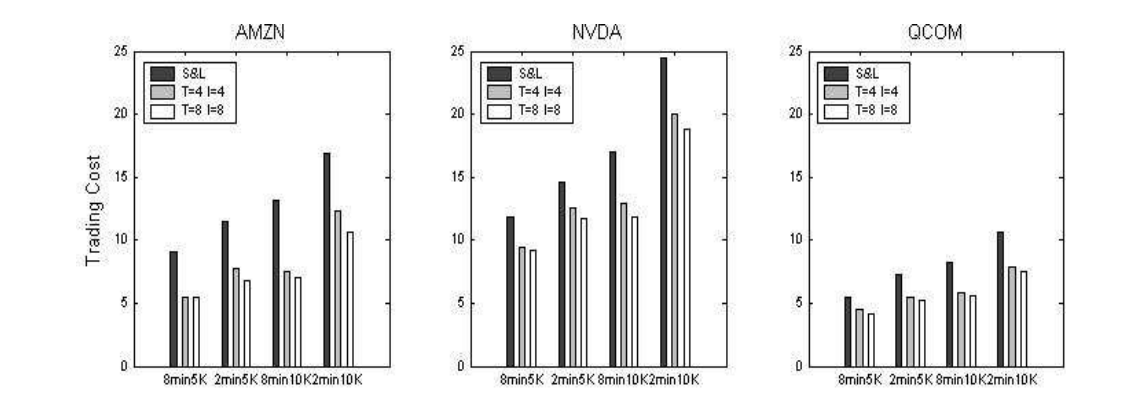 Relative improvement over S&L ranges from 27.16% to 35.50% depending on our choices of T and I
Experimental results (private var only)
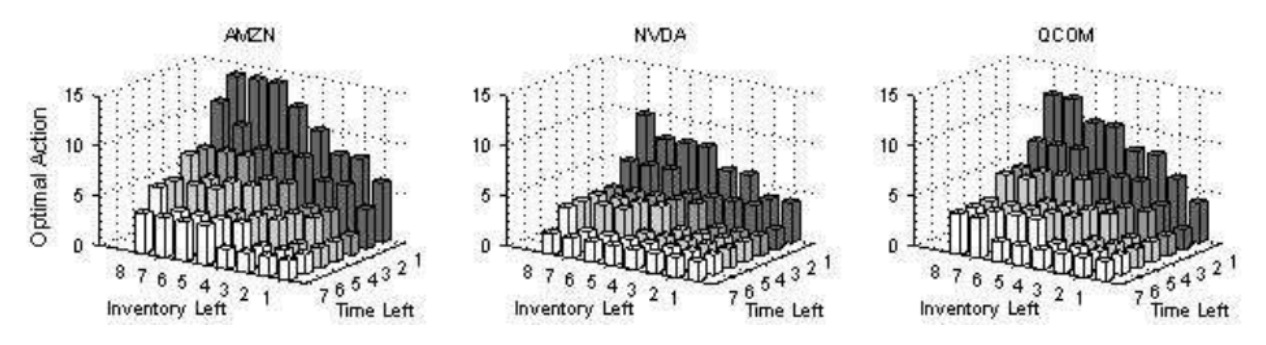 * action : ask-a
Discussion and visualization of time and inventory
Experimental results (private var only)
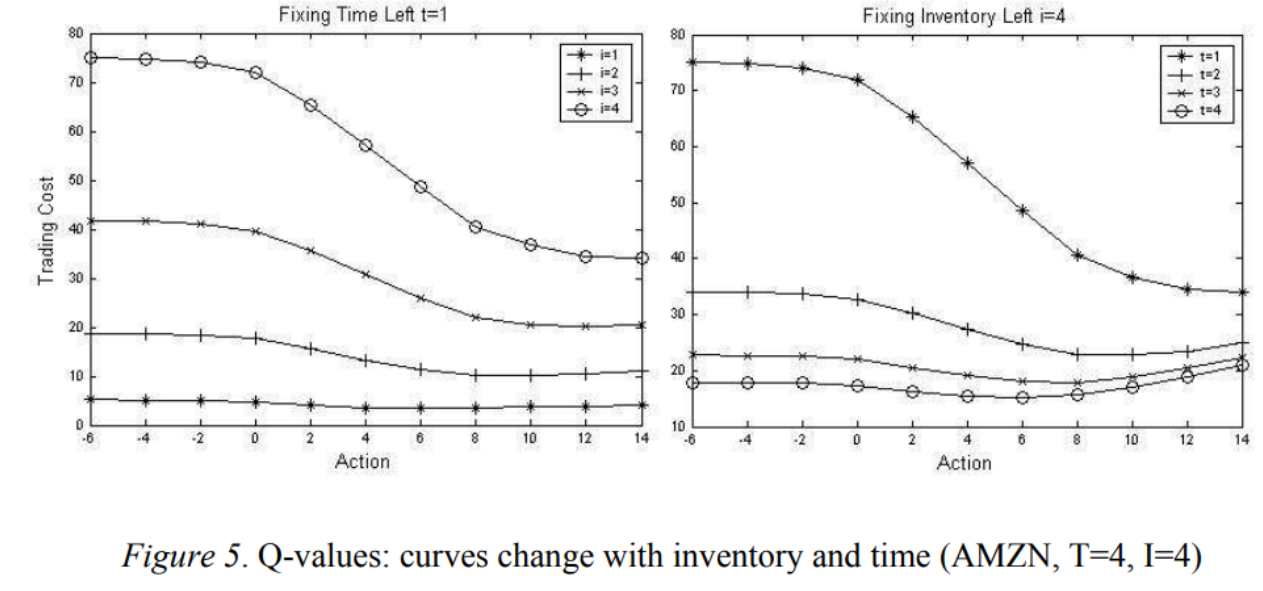 Experimental results (with market var)
Additional trading cost reduction with introducing market variables
with different combinations
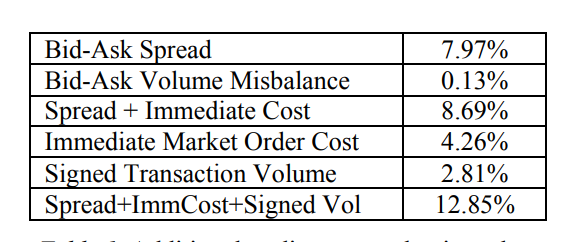 Experimental results (with market var)
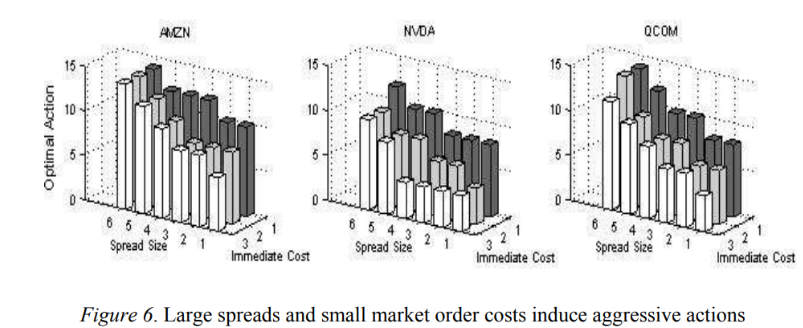 * action : ask-a
Experimental results (with market var)
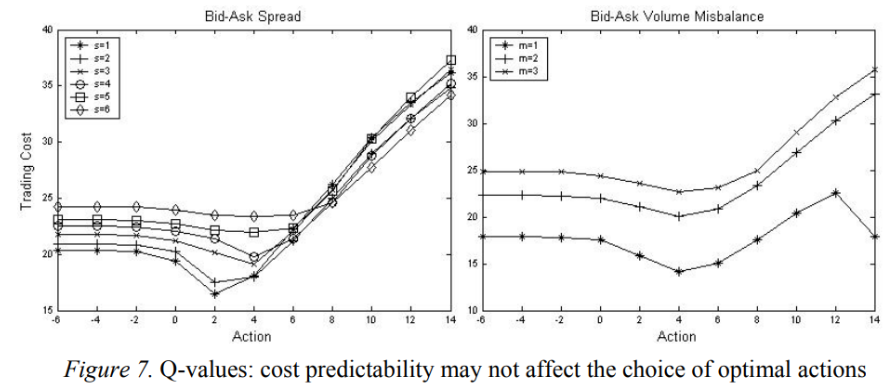 some market variables do not improve the performance of our algorithm
Implementation－Settings
Since the original setup in the paper requires using Limit Order Book (LOB) data, which we lack, we will need to make modifications to accommodate this limitation.
Implementation－Settings
T = 10 (days)　＆　X = 10000 (shares)
Data :  
2914.T (Japan Tobacco Inc.)
training data : 2021 / 7 / 1 – 2022 / 2 / 28 ( 150 trading days)
testing data : 2022 / 3 / 7 – 2022 / 3 / 18 ( 10 trading days)
Overlap
Training with overlap（ex：7/1~7/10、7/2~7/11、...）
Training without overlap（ex：7/1~7/10、7/11~7/20、...）
Implementation－ reward function
v
p
Total market impact
0
V
From BL model, first generation
Implementation－ Q-table
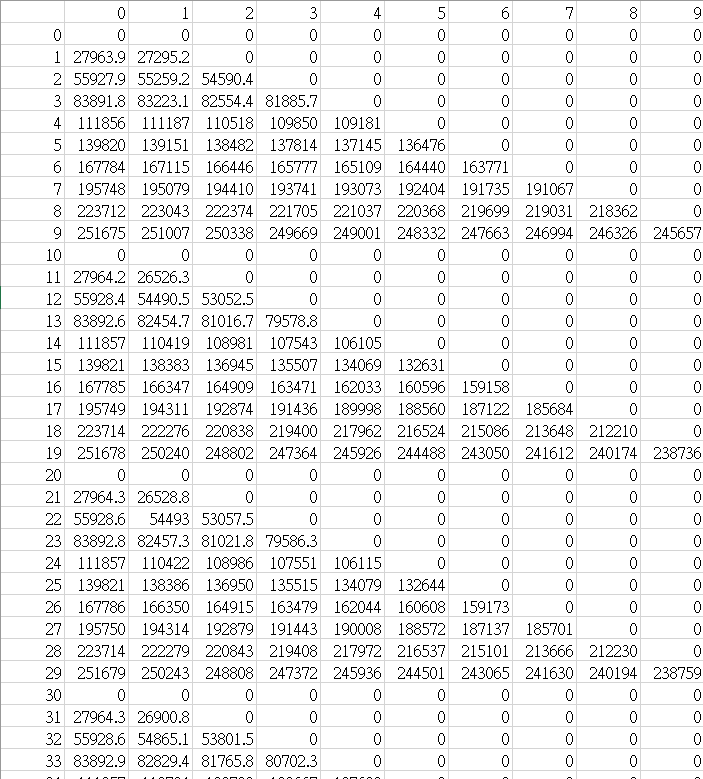 States：0~99999
Divide the range of each variable's values in the training data into ten equal intervals.
Each digit represents the corresponding variable's interval.
Action：0~9
Trade a quantity of the smallest units(10% * V).
Implementation results－training
Implementation results－training
Implementation conclusion
Continuous improvement of the reward function is necessary.
Consider adjusting the trading time to be in hours as a way to enhance the reward function.